Unit 10Line of Best Fit
Algebra 1
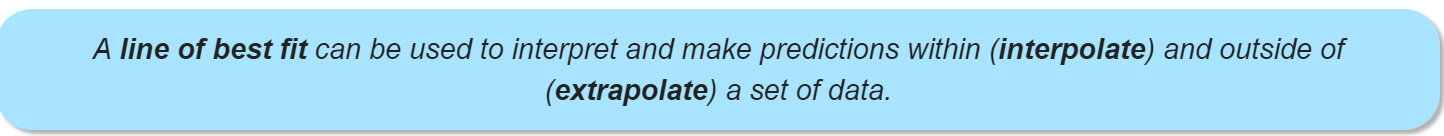 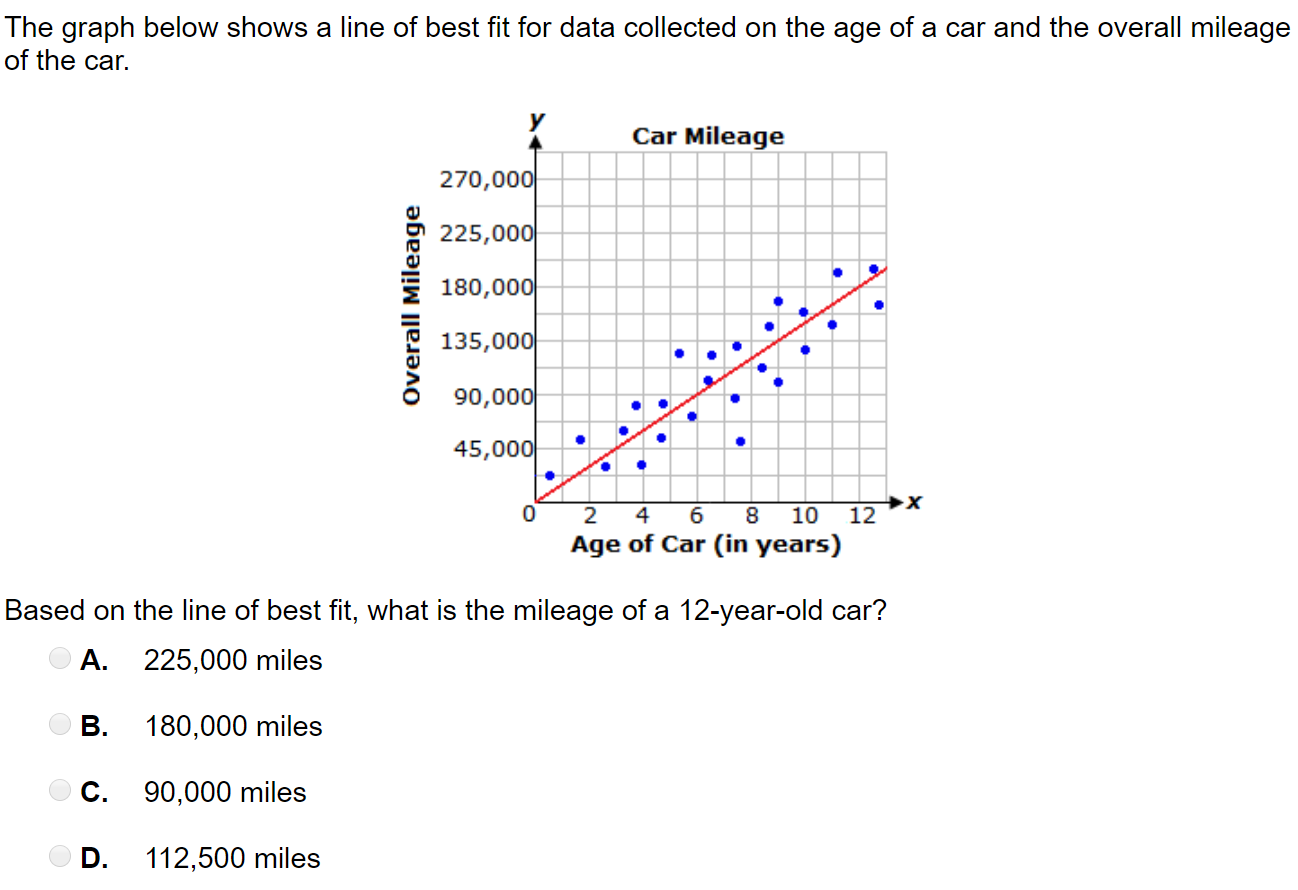 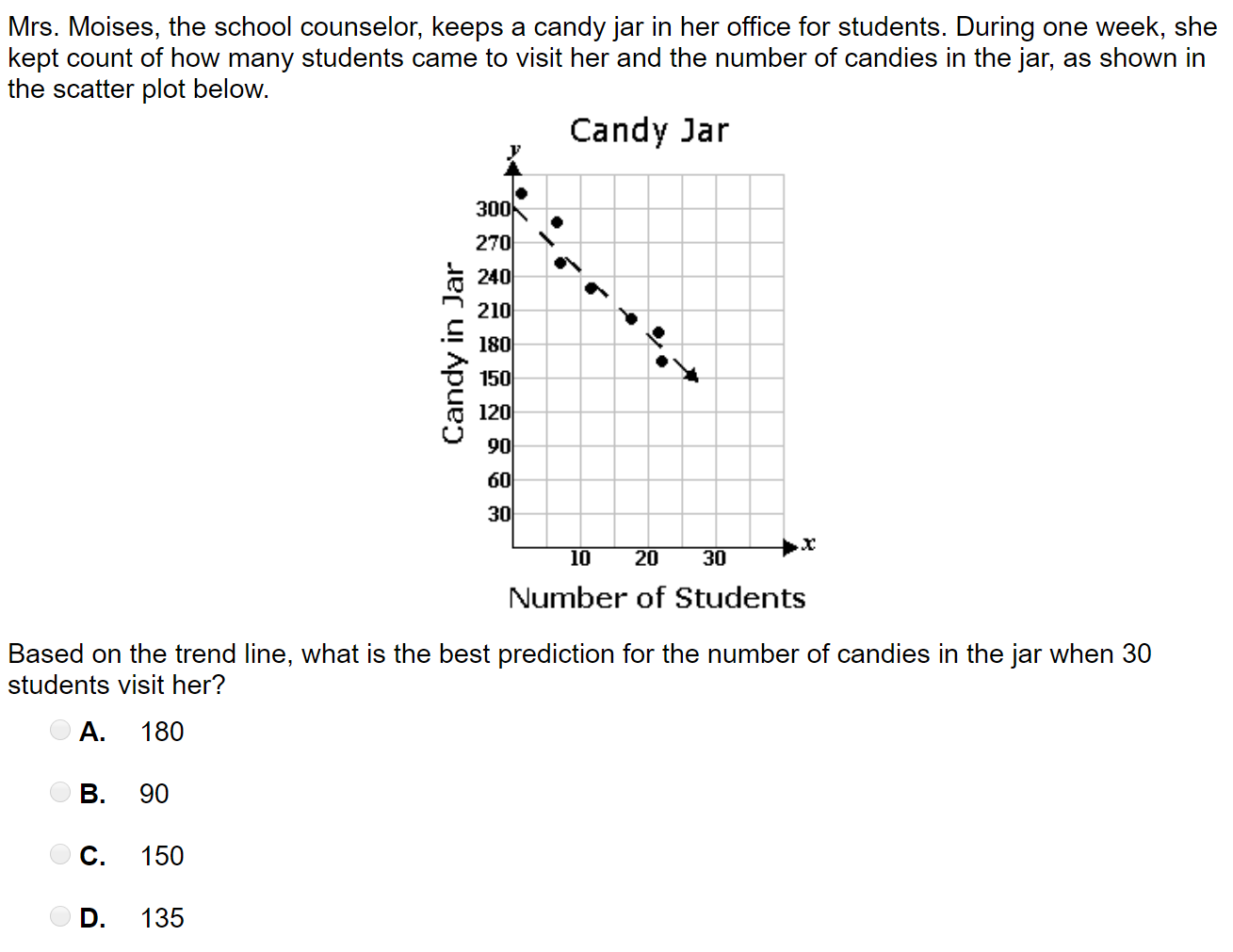 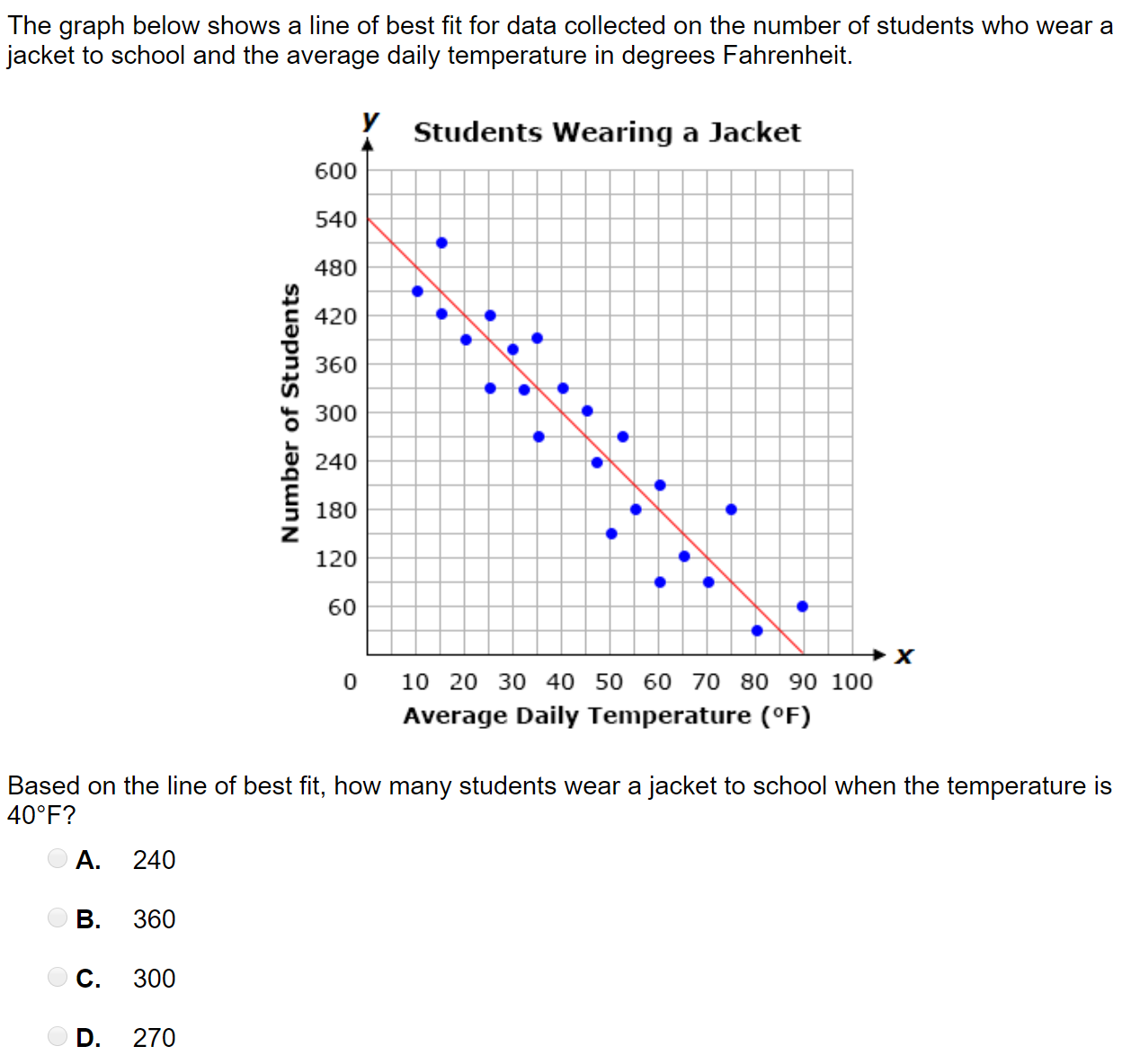 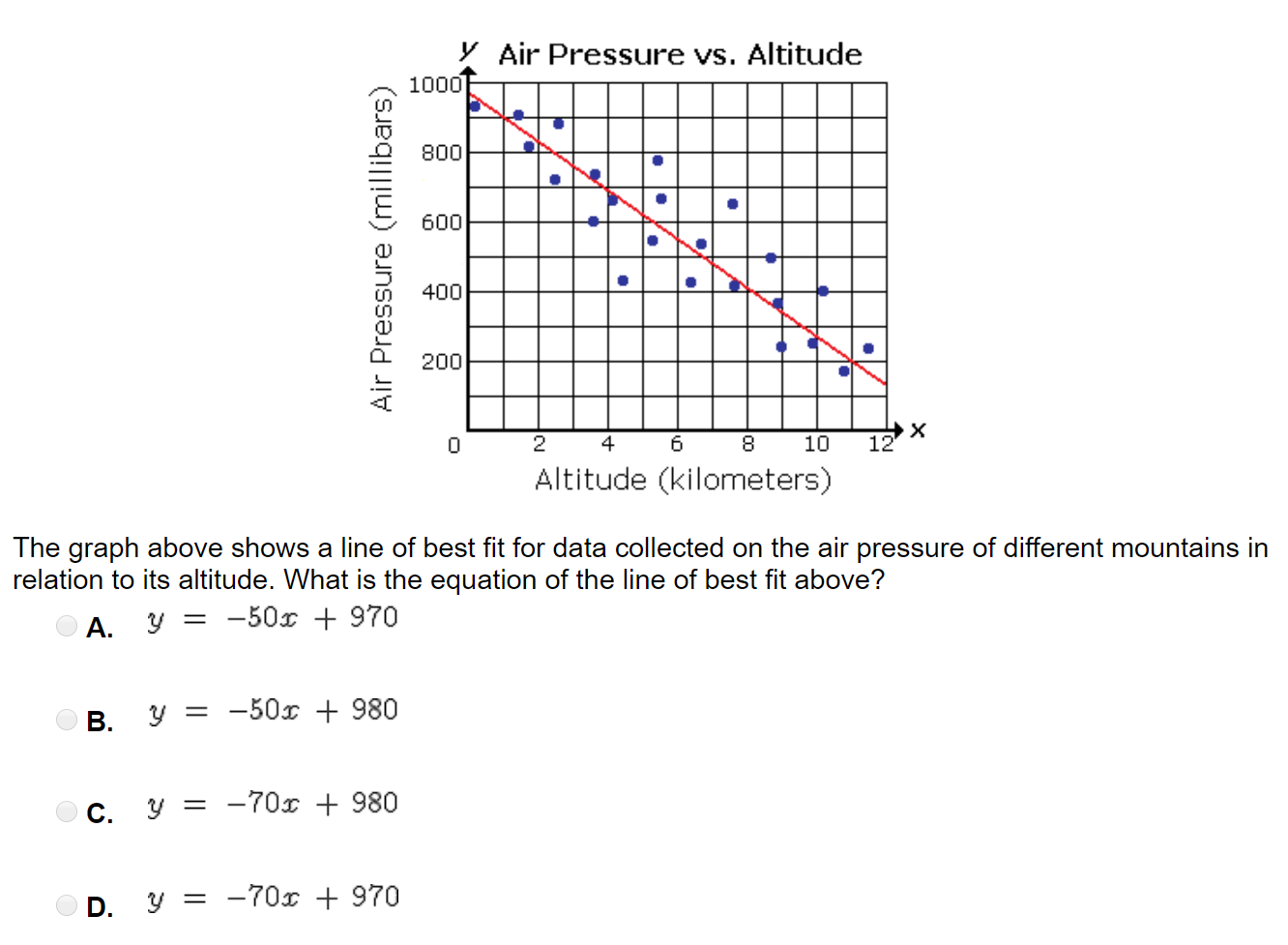 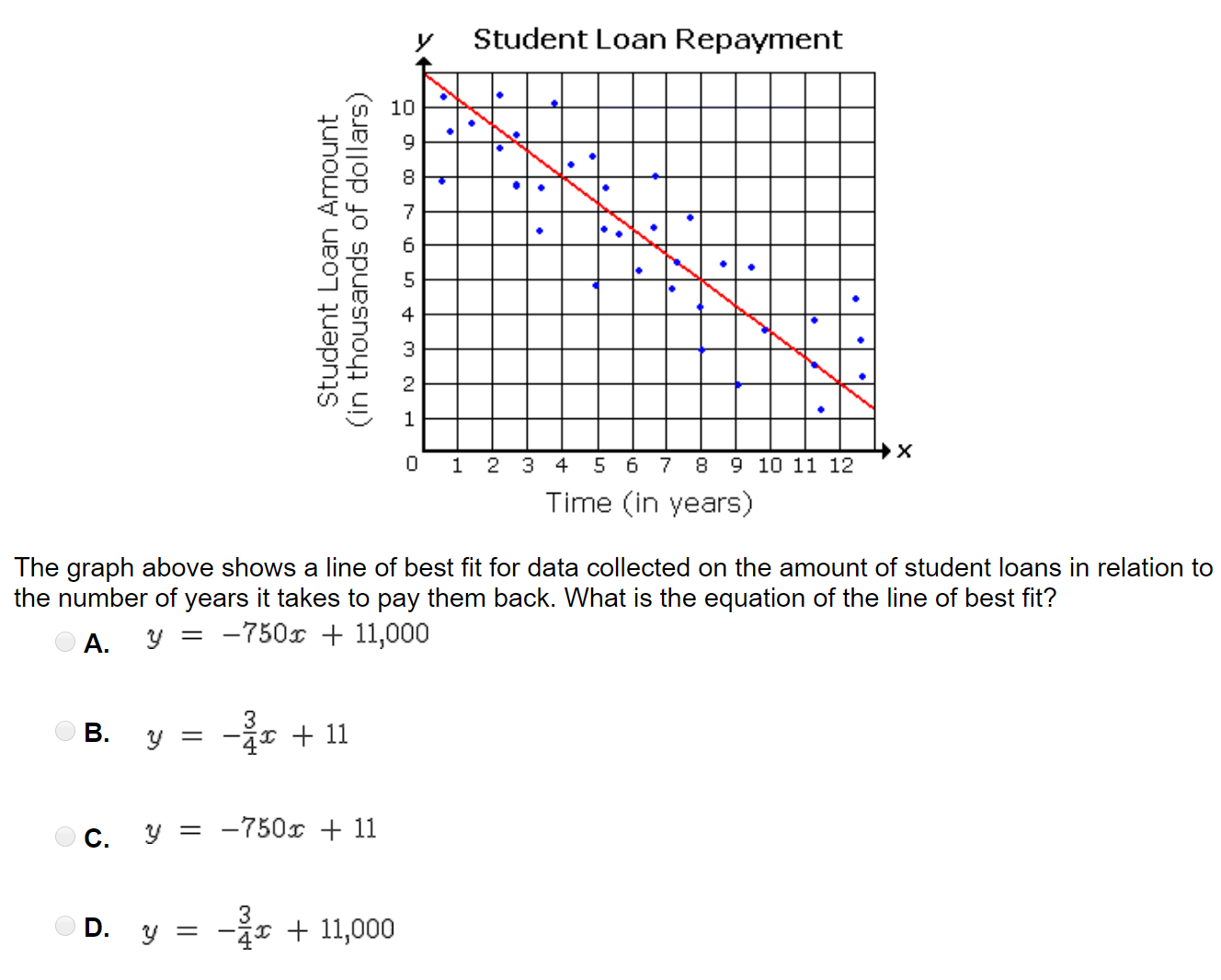 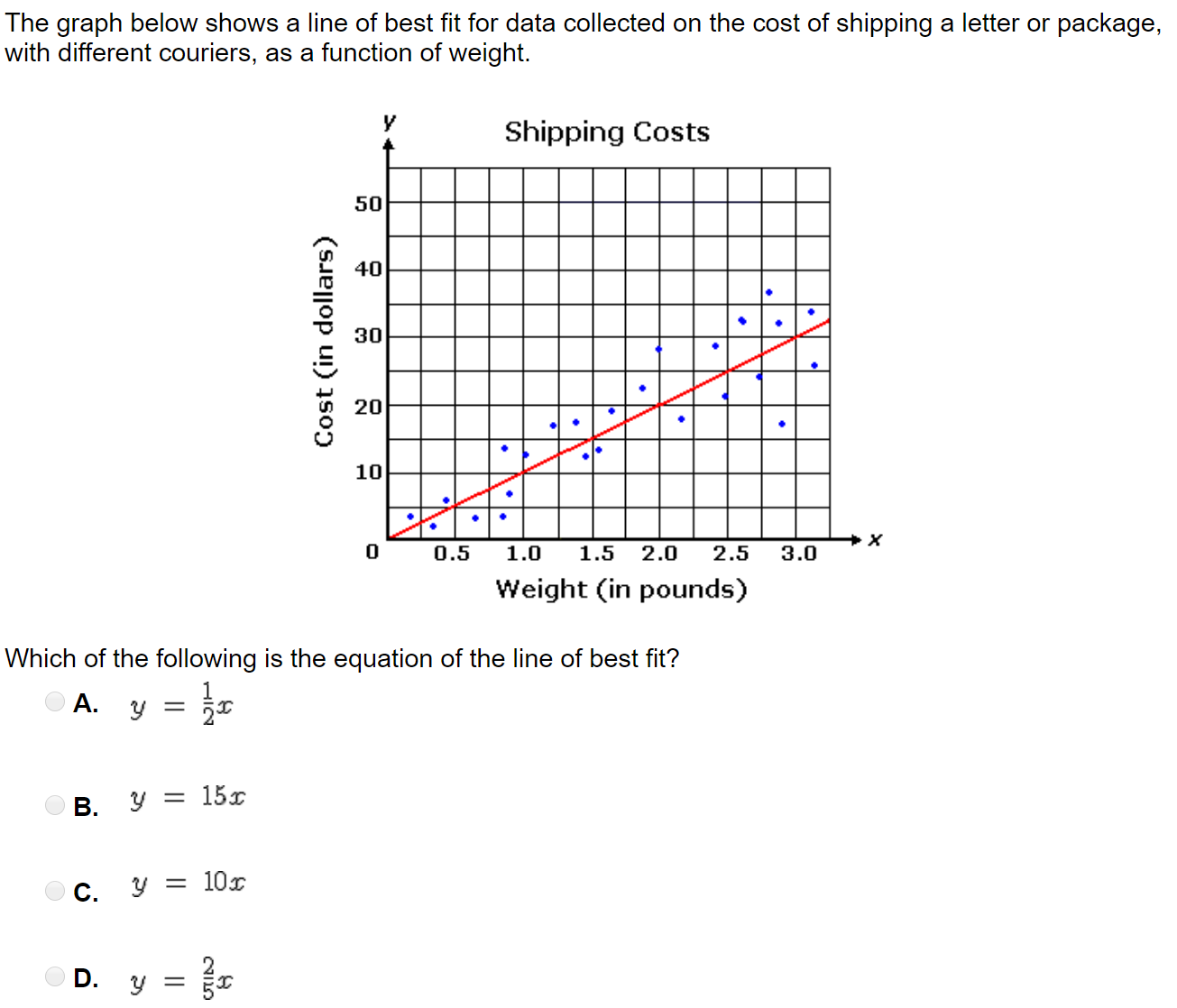 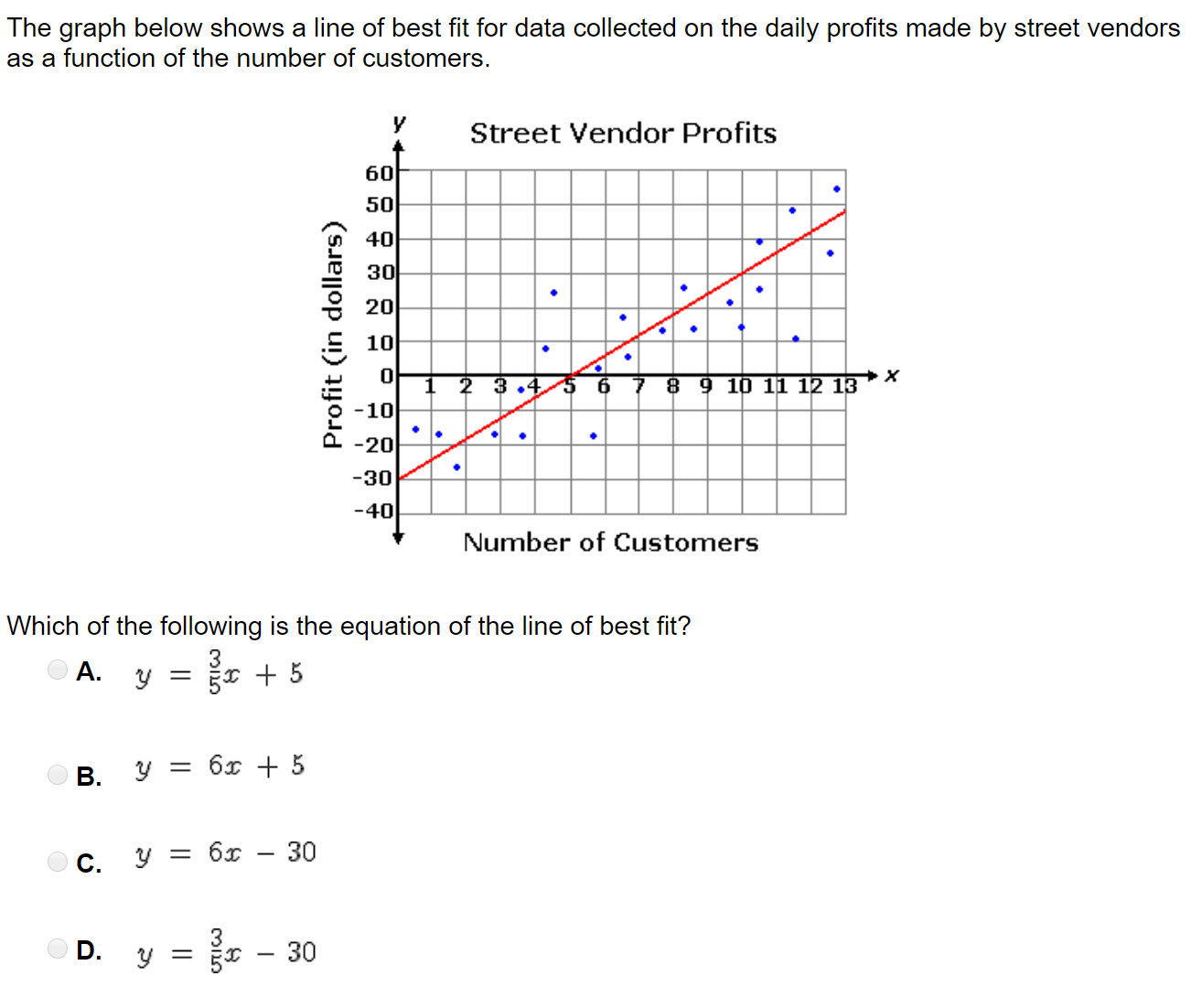